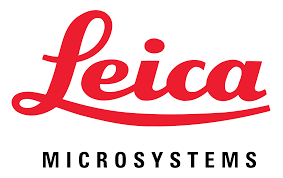 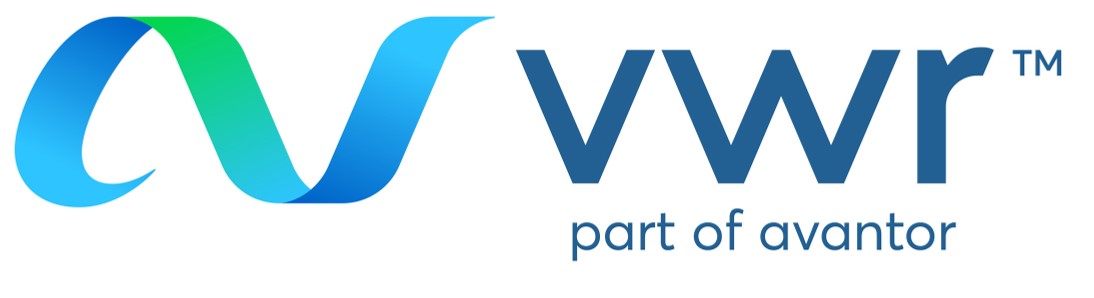 Meet Your Team
Monday, June 26th	
11:00 – 2:00
NCRC Bldg 20 – 1st Floor Atrium
Claim your discounts
Learn about new technology and offerings
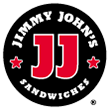 Snacks provided / Lunch served for registrants
Register at
://go.leica-ms.com/UMVWR
Abir Kabbani
Leica Account Manager
Featuring:
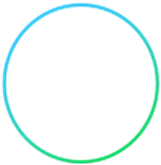 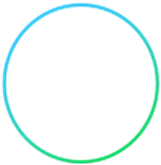 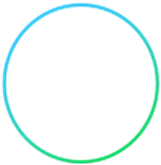 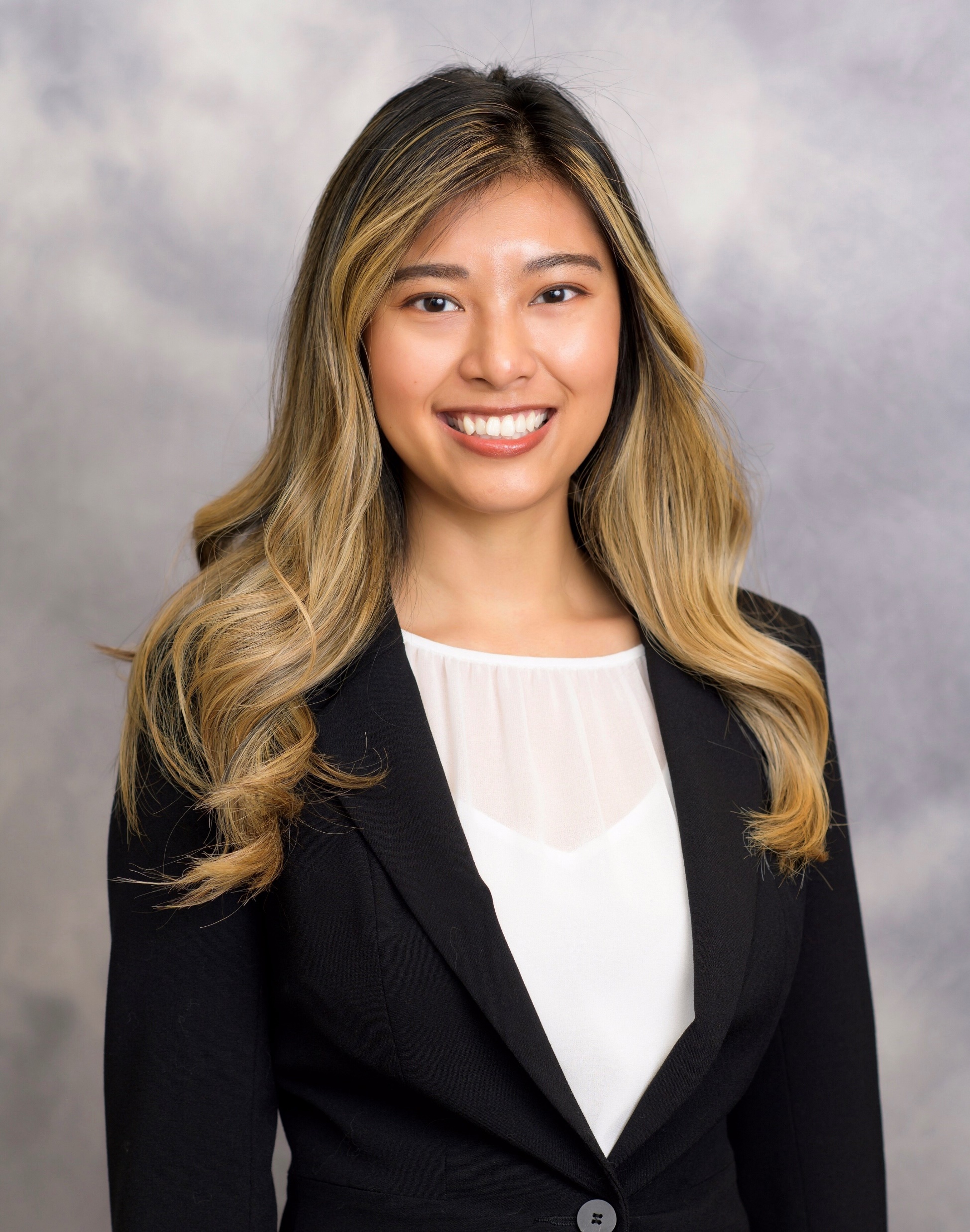 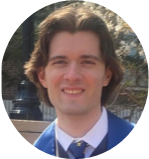 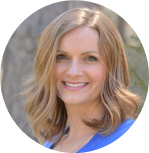 Noah Sadowski
VWR Account Manager
Wendi Guo
VWR Life Science Specialist
Becky Dixon
VWR Account Manager